Nutrients
&
Nutrition
Nutrients
Chemicals the body needs in order to function.
Nutrition
The study of how the body uses food.
The Six Classes of Nutrients are:
Carbohydrates
Proteins
Fats
Vitamins
Minerals
Water
Three nutrients that give us energy:
Carbohydrates 4 cal/g
Protein 4 cal/g
Fat 9 cal/g
Vitamins, minerals and water do not directly give us energy.  They do not have calories.
Calories are units of heat energy or the amount of energy food provides.
Calories in food are the fuel that keep your body functioning properly.
Calories are to you as gasoline is to a car.
Along with the oxygen in the air you breath energy is released in the cells of your body.
This is called cellular respiration.
Without proper nutrition the body does not function properly.
Energy can be released when the body has the correct amount of nutrients.
Food sources of carbohydrates include:
The Main Function of Carbohydrates
Provide Energy
A lack of carbohydrate results in:
	low energy 
	slower thinking 
	lethargy
Three Categories of Carbohydrates
What are the three main classes of carbohydrates?
Fiber
Starches
Sugar
Simple Sugars
Glucose
Fructose
Galactose
Lactose
Maltose
Sucrose
Starch
Grains
Roots
Tubers
Fiber
Found in Plant Cell Walls
Indigestible to Humans
Benefits of Eating Fiber
Prevent Heart Disease
Aid Digestion & Regulation
Prevent Colon Cancer
Protein
Function:
Build & Repair
the body
Deficiencies
Stunted Growth
Slow Healing
Kwashiorkor
Amino Acids
Building Blocks of Proteins
22 total Amino Acids
9 essential (must get from food)	
13 synthesized by body
2 Categories of Proteins
Complete
Incomplete
Complete Proteins contain all the essential amino acids.
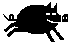 Incomplete Proteins contain some but not all essential amino acids 
These foods should be eaten together
Examples
Legumes
Dry beans, Peas & Lentils
Nuts/Seeds
Peanuts, Sunflower Seeds
Grains/Grasses
Wheat, Oats, Rice, Barley, Corn
Fats
Functions of Fat
Stored Energy
Protect Organs
Insulation
Carry Nutrients
Sources of FAT
Dairy Products
Meats
Fried Food
Weight Gain
Heart Disease
Diabetes
Too Much Fat
Too Little FAT
K
A
Deficiencies of 
fat soluble nutrients
D
E
Vitamins
Complex organic substances needed to carry out bodily functions such as growth, maintenance and reproduction.
Vitamins
Fat Soluble
Water Soluble
Fat Soluble
A
 D
 E
 K
Water Soluble
B-1
Folic Acid
B-2
C
Niacin
B-12
B-6
Water soluble vitamins
   Pass out of the body 	each day
   Need to be consumed  	each day
Fat soluble vitamins:
	Stored in the body	
	Can be consumed every 	other day
	Can be toxic in overdoses
Vitamins are needed for chemical reactions to occur in the body.
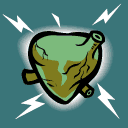 Minerals
Inorganic substance that makes up 4 % of your body
Become part of the body
Help with body processes
Minerals
Potassium
Calcium
Iron
Iodine
Phosphorus
Zinc
Sodium
Minerals become part of the body.
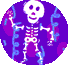 Bones
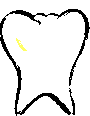 Teeth
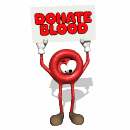 Blood (Hemoglobin)
Water
Water’s Function
Transport
Temperature Control
Chemical Reactions
Drink
8 - 8 oz. glasses
a day
Nutrients
Keep You Healthy
Assignment
Nutrient poster.
Refer to the handout and complete the assignment as instructed.